MonotonieverhaltenFunktionen
Monotonie einer Funktion
Das Monotonieverhalten einer Funktion gibt an, ob der Graph steigt, fällt oder gleich bleibt, wobei immer von links nach rechts geschaut wird.
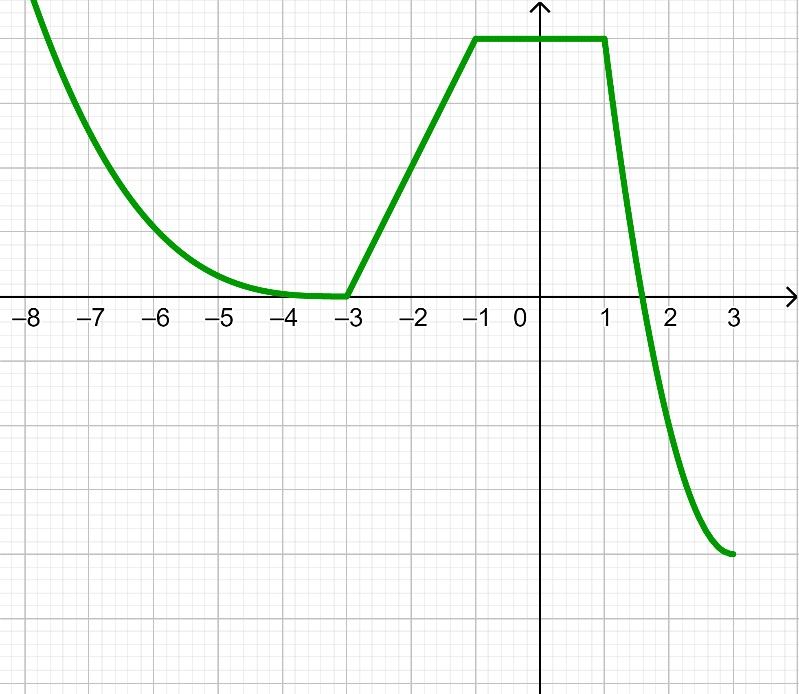 Fall 1: streng monoton steigend
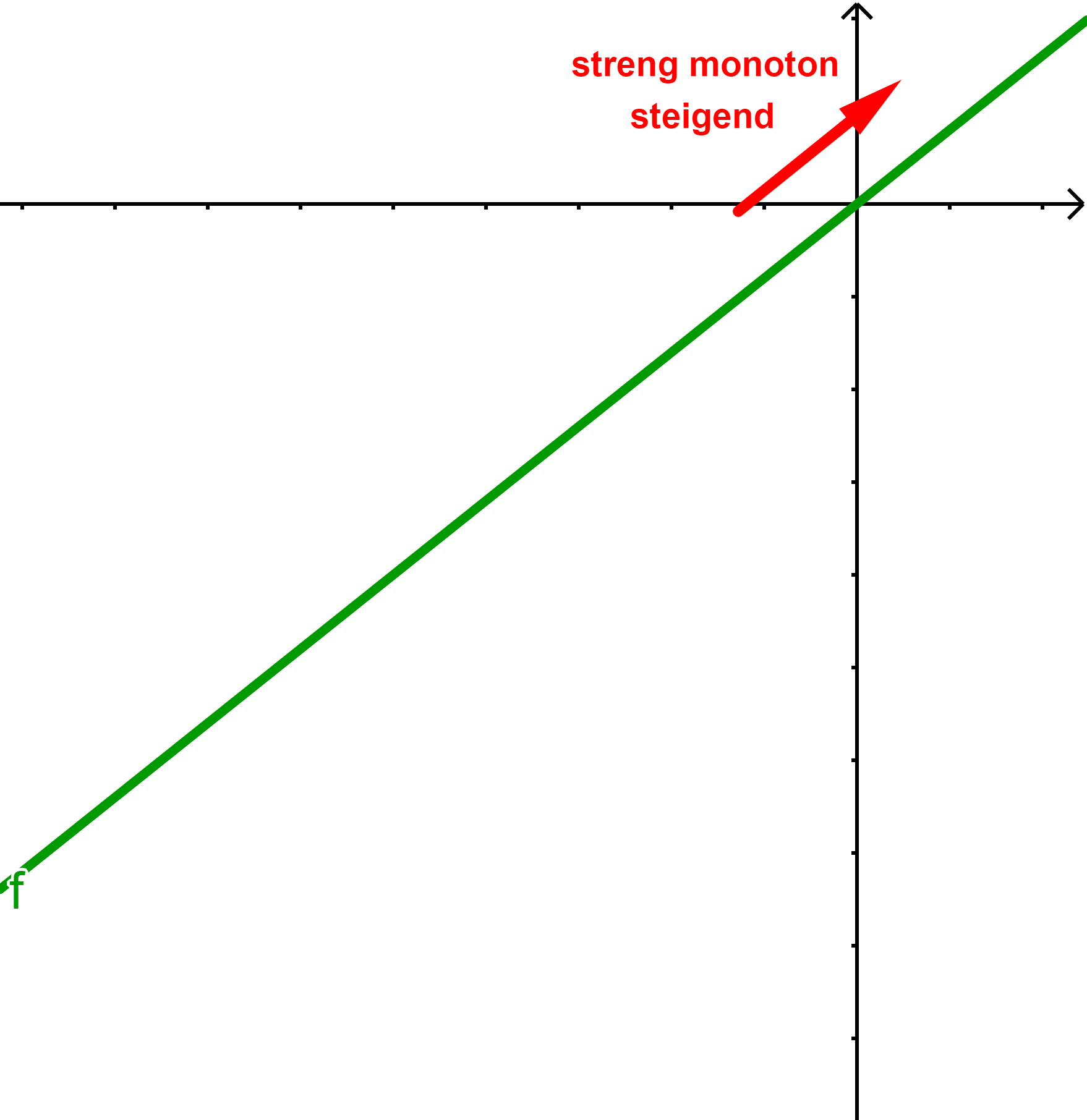 Der Graph geht stets bergauf.
Die Funktionswerte werden kontinuierlich größer!
Fall 2: monoton steigend
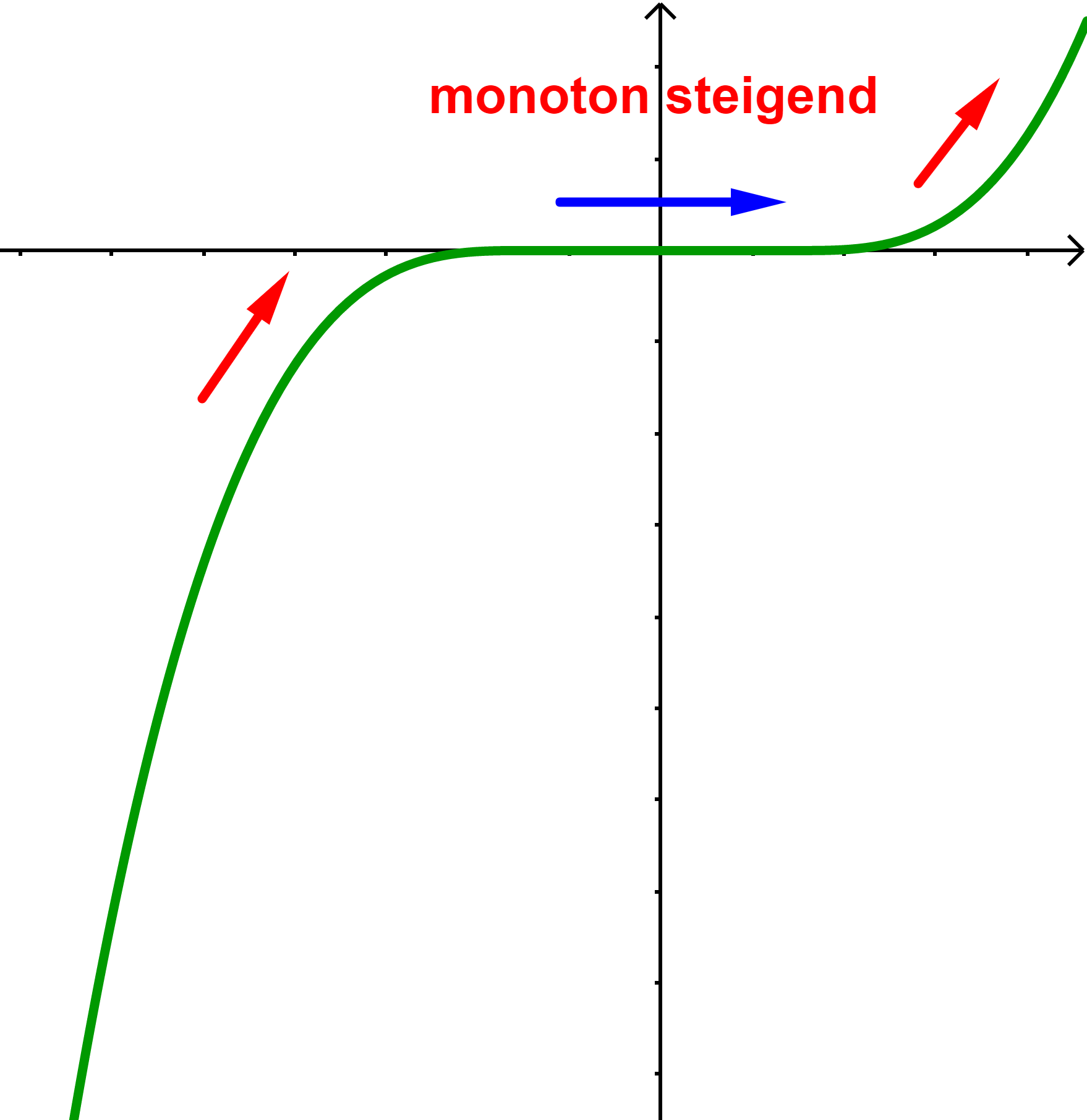 Die Funktionswerte werden grundsätzlich immer größer – es darf aber auch Phasen geben, in denen die Funktion konstant verläuft.
Fall 3: konstant
Der Graph ist waagrecht bzw. parallel zur x-Achse.
Die Funktionswerte bleiben gleich.
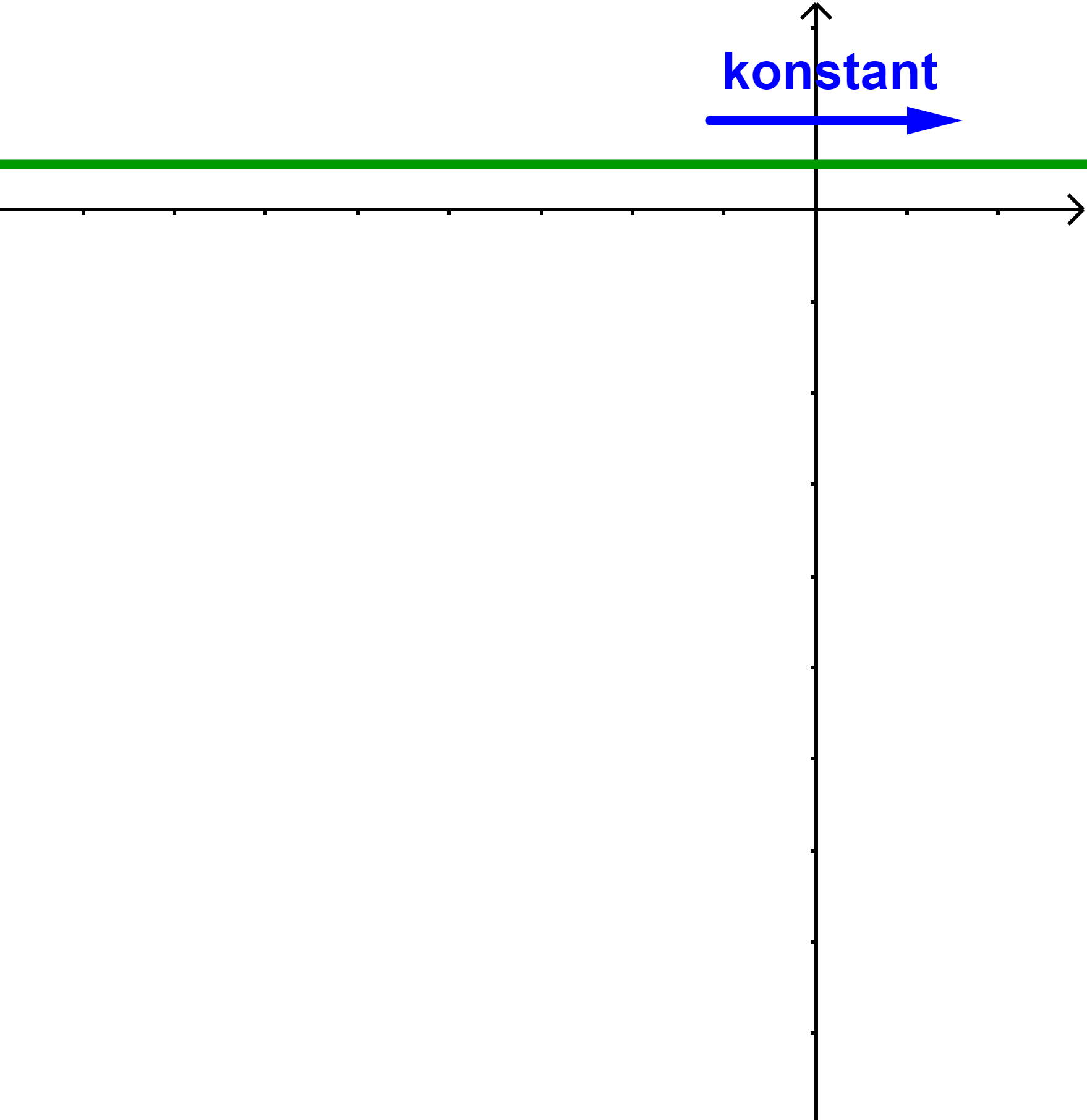 Fall 4: monoton fallend
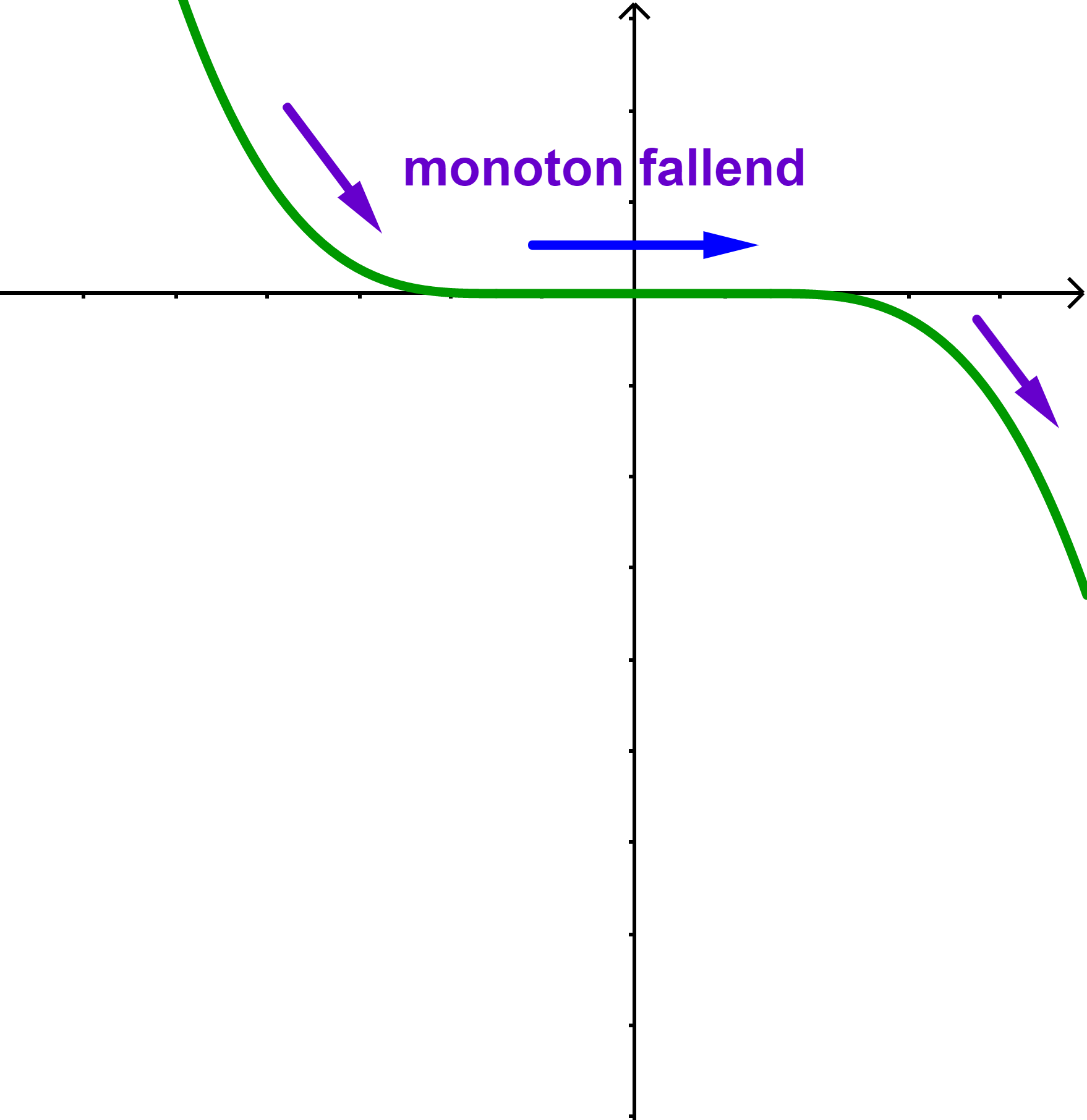 Die Funktionswerte werden grundsätzlich immer kleiner – es darf aber auch Phasen geben, in denen die Funktion konstant verläuft.
Fall 5: streng monoton fallend
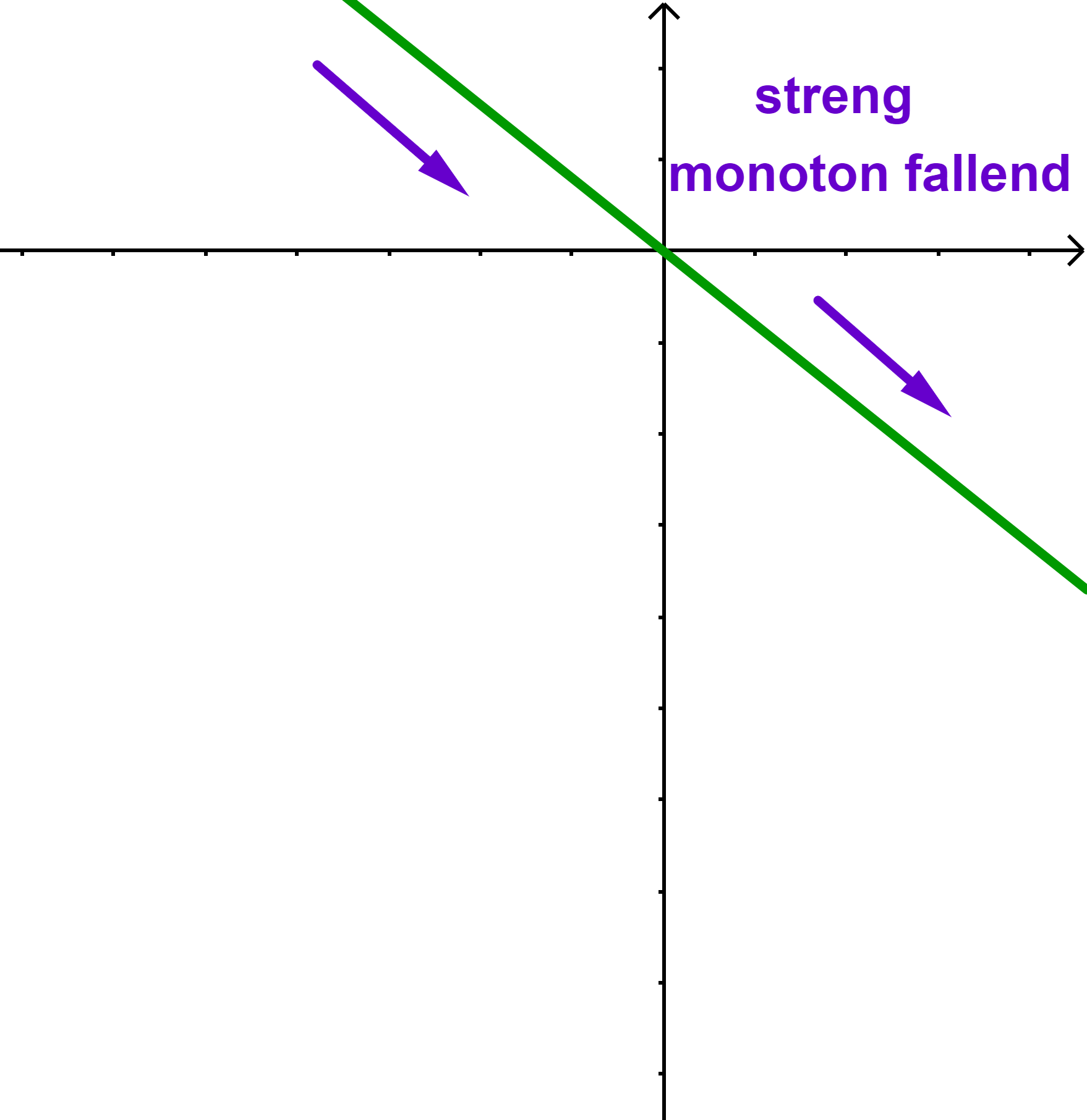 Der Graph geht immer bergab.
Die Funktionswerte werden stets kleiner!
Bemerkung
Bemerkung: Ist eine Funktion weder (streng) monoton steigend bzw. fallend, dann sagt man die Funktion ist NICHT monoton.
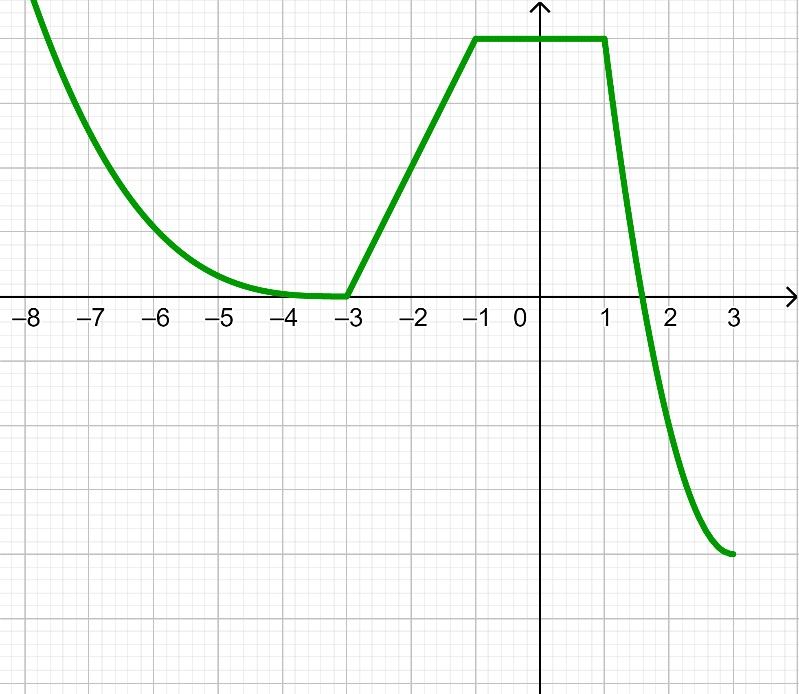 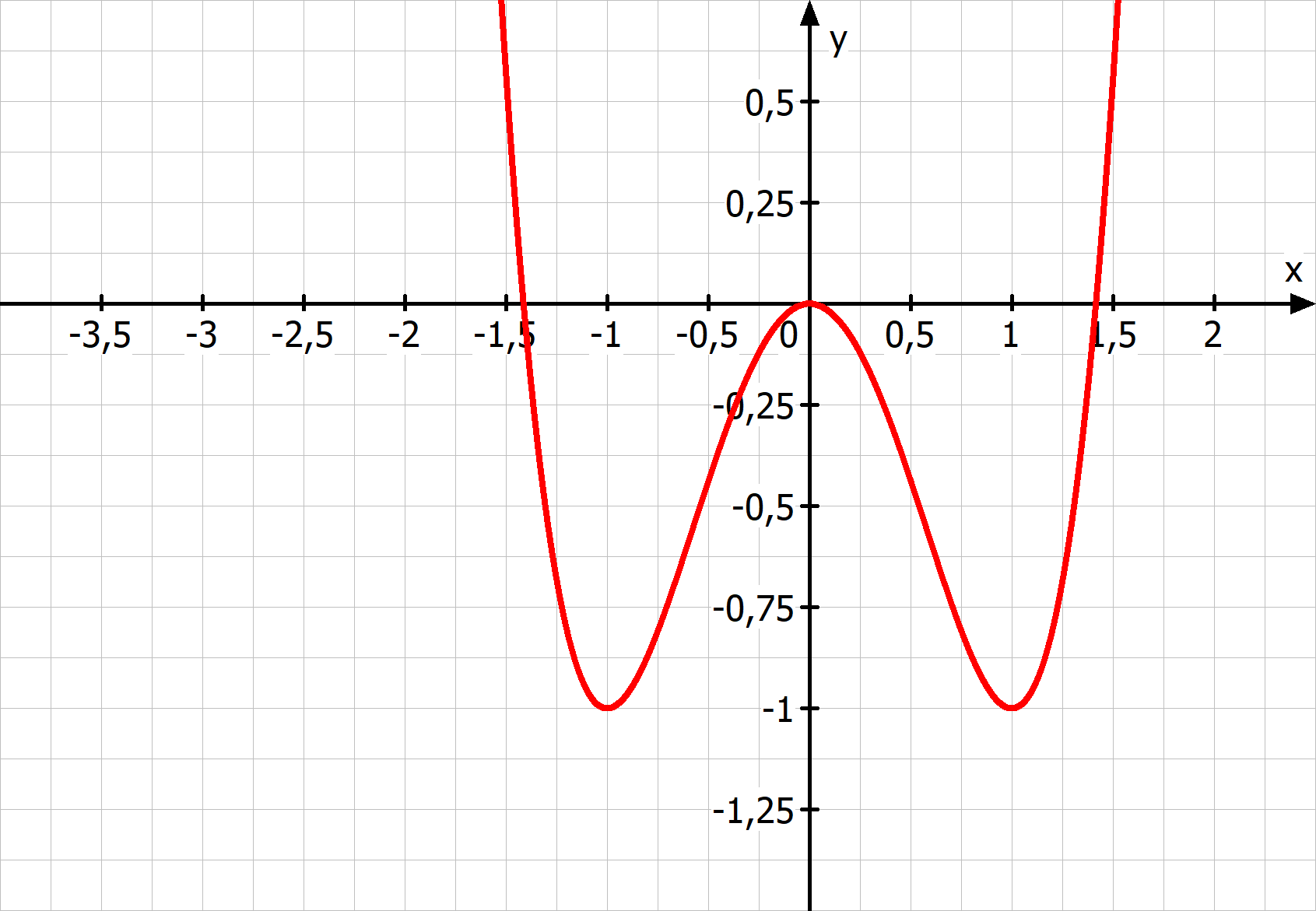